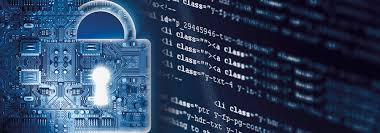 Cyber First
Girl’s Competition 2017
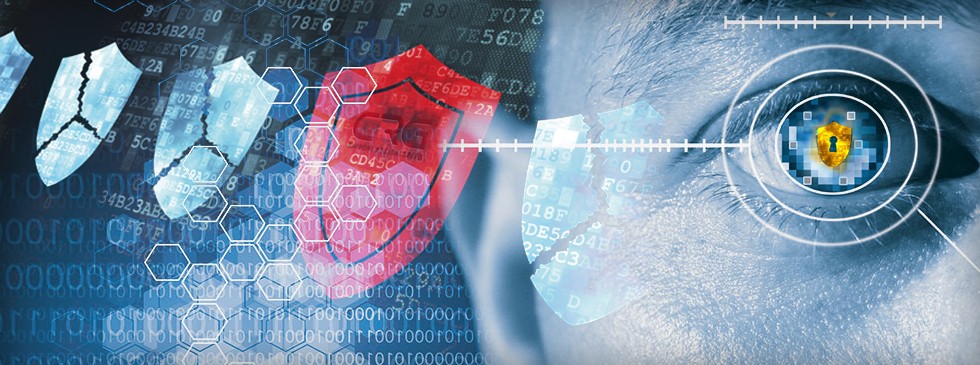 Introduction to the Competition
CyberFirst is designed to open up and introduce talented students to the possibilities of a career in cyber. We need young people from all backgrounds. In the UK currently only 10% of those working in cyber are women. This means the UK is missing out on an extraordinarily talented group of people. So CyberFirst is running a girl’s competition to inspire and encourage future generations of young women to consider a career in cyber.
Introduction to the Competition
The competition is made of two parts: 
1. A set of online challenges to be completed between the 27th February and the 6th March 2017. 
2. A Grand Final will be held in London, finalists will be required to come to London on Sunday 26th March for a full day of competition on Monday the 27th March 2017. All accommodation and transport to the venue will be paid for.
Resources
http://www.bbc.co.uk/education
https://www.codeclub.org.uk/ 
https://www.smallpeicetrust.org.uk/ 
https://www.futurelearn.com/courses/introduction-to-cyber-security 
http://www.computingatschool.org.uk/custom_pages/56-tenderfoot 
https://www.ncsc.gov.uk/
What we need to know…
Logic and Coding 
Binary is the basic building block of computers. Computer programming uses logical concepts to instruct computers, building up increasingly more complicated instructions that create the programs we use. The art of creating computer programs is coding.
Play Cisco
https://studio.code.org/projects/applab/iukLbcDnzqgoxuu810unLw
What we need to know…
Networking 
At its most simple computer networks allow us to share data between devices. This concept allows us to build small networks such as those you might find in the internet which connects billions of devices, running millions of applications and services. Networks are made possible by the infrastructure that allows data to flow between computers.
What we need to know…
Cryptography 
Cryptography is used to protect information by making it inaccessible (encryption) to everyone except those who have the information needed (the key) to access it (decryption). A common use today is to protect our information as we communicate on the internet, most of the time we may be unaware of cryptography in our everyday lives: it’s used when we are shopping on the internet, sending emails, messaging our friends and checking our bank accounts.
What we need to know…
Cyber Security 
Cyber Security is part of our everyday lives. How do we keep safe online and protect ourselves from malware and attacks from people who want to make use of our data. This can range from protecting your own personal online accounts using passwords, to protecting huge sums of money and the vast networks of global business.